আজকের পাঠে সকলকে
স্বাগতম
1
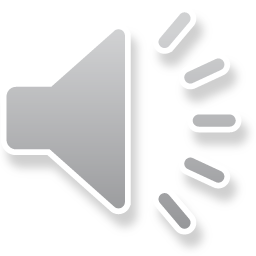 শিক্ষক পরিচিতি
লিলুফা বেগমসহকারী শিক্ষক,পাটানন্দী সরকারি প্রাথমিক বিদ্যালয়,চৌদ্দগ্রাম, কুমিল্লা।
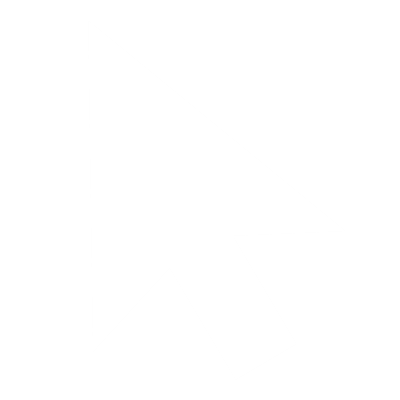 2
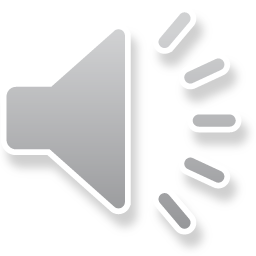 পাঠ পরিচিতি
শ্রেনিঃ তৃতীয়বিষয়ঃ বাংলাদেশ ও বিশ্ব পরিচয় অধ্যায়ঃ ১০  অনুচ্ছেদঃ ১শিরোনামঃ আমাদের জাতির পিতাসময়ঃ ৪০ মিনিট
3
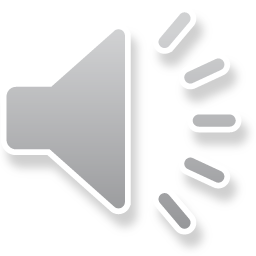 শিখনফলঃ
এ পাঠ শেষে শিক্ষার্থীরা-
4
১৪.১.১ –বাংলাদেশের জাতির পিতার নাম বলতে পারবে।১৪.১.২-জাতির পিতার সংক্ষিপ্ত জীবনী বলতে পারবে।
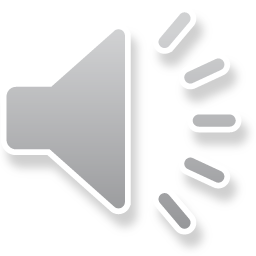 ছবিগুলো লক্ষ্য কর
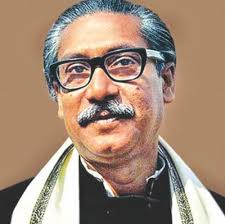 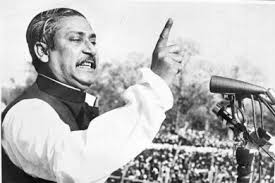 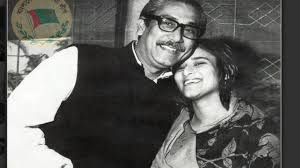 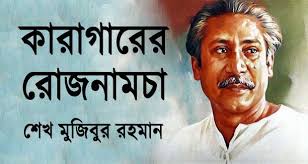 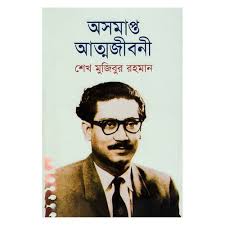 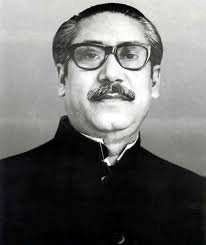 5
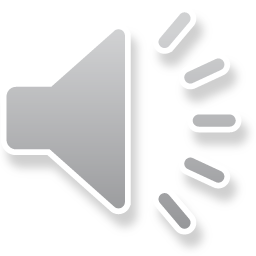 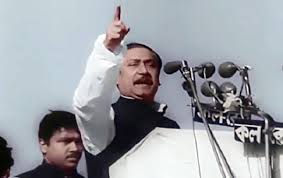 6
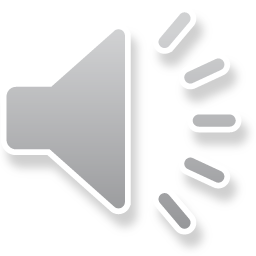 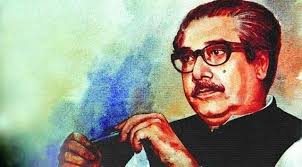 7
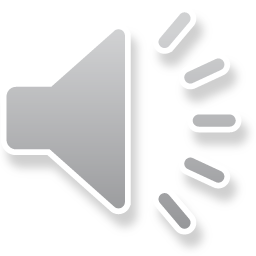 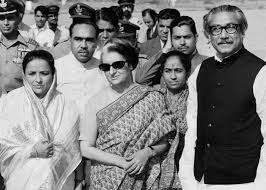 8
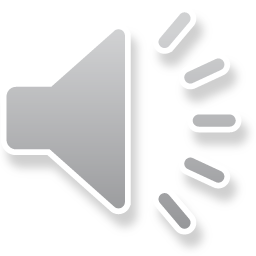 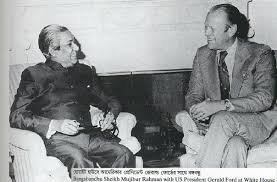 9
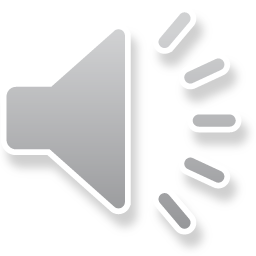 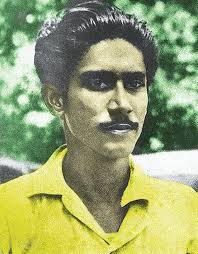 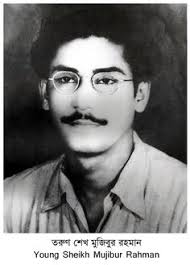 10
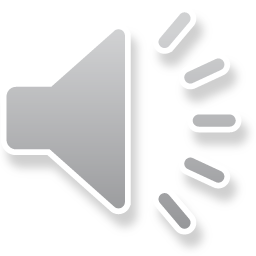 আমাদের জাতির পিতা
জাতির পিতা বঙ্গবন্ধু শেখ মুজিবুর রহমান
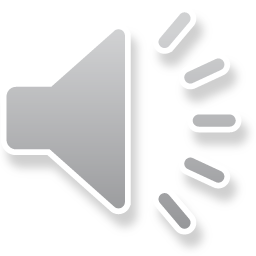 সংক্ষিপ্ত জীবনী
নামঃ শেখ মুজিবুর রহমান
ডাকনামঃ খোকা 
জন্মঃ ১৭ মার্চ, ১৯২০
মৃত্যুঃ ১৫ আগস্ট, ১৯৭৫
পিতার নামঃ শেখ লুতফর রহমান
মাতার নামঃ সায়েরা খাতুন
জন্মস্থানঃ গোপালগঞ্জ, টুঙ্গিপাড়া গ্রাম
বয়সঃ৭ বছর
গিমাডাঙা প্রাথমিক বিদ্যালয়
গোপালগঞ্জ পাবলিক
স্কুল, গোপালগঞ্জ মিশন হাইস্কুল, কলকাতা ইসলামিয়া কলেজ
ঢাকা বিশ্ববিদ্যালয় 
আইন বিভাগ
12
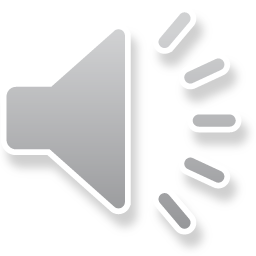 পাঠ শিরোনাম
আমাদের জাতির পিতা
১। বঙ্গবন্ধুর শিক্ষা ও সংগ্রামী জীবন পাঠ্যাংশঃ বঙ্গবন্ধু শেখ মুজিবুর রহমান...  ...করা সম্ভব হয়নি।
13
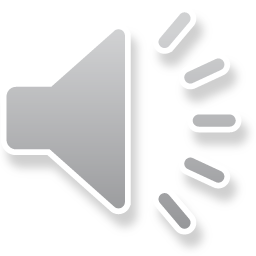 বঙ্গবন্ধুর শিক্ষা জীবন
১৯২৭  সালে মাত্র ৭ বছর বয়সে গিমাডাঙ্গা প্রাইমারি স্কুলে ভর্তি হন।
গোপালগঞ্জ পাবলিক স্কুল, ১৯২৯ সাল।
মাধ্যমিক শিক্ষা গোপালগঞ্জ মিশন হাইস্কুল।
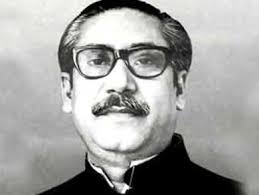 কলকাতা ইসলামিয়া কলেজ থেকে আই এ
কলকাতা ইসলামিয়া কলেজ থেকে বি এ
ঢাকা বিশ্ববিদ্যালয় 
আইন বিভাগ
14
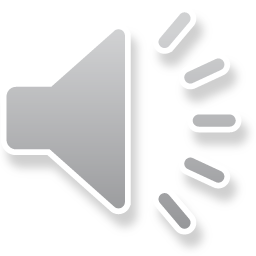 বঙ্গববঙ্গবন্ধুর সংগ্রামী জীবন  সংগ্রামী জীবন
ছাত্রনেতা
শেখ মুজিবুর রহমান
ছয় দফা ১৯৬৬
নির্বাচন
১৯৭০
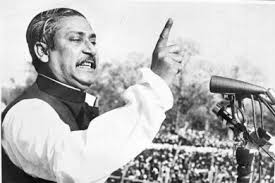 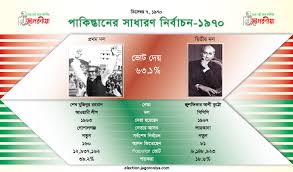 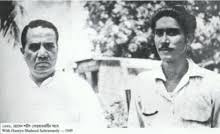 15
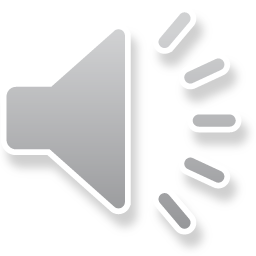 ছাত্রনেতাশেখ মুজিবুর রহমান
16
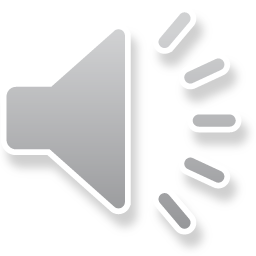 বঙ্গবন্ধুর সংগ্রামী জীবন
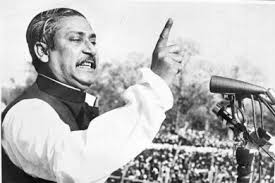 17
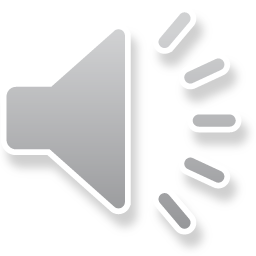 ছয় দফা আন্দোলন  ১৯৬৬
18
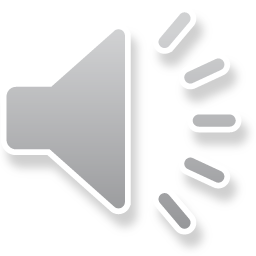 এসো বলি
বঙ্গবন্ধু কবে জন্মগ্রহণ করেন?
 কত বছর বয়সে তার শিক্ষাজীবন শুরু হয়?
 তিনি কোন প্রাথমিক বিদ্যালয়ে পড়ালেখা করেন?
 বিশ্ববিদ্যালয়ে তিনি কোন বিষয়ে ভর্তি হয়েছিলেন?
 কত সালে ছয় দফা পেশ করা হয়?
19
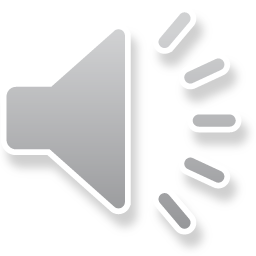 এসো লিখি
সনের পাশে উল্লেখযোগ্য ঘটনাগুলো লেখো।
20
(একটি করে দেখানো হল)
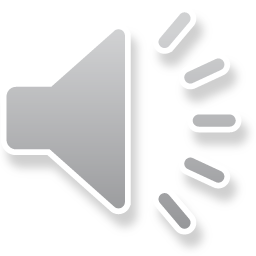 আরও কিছু করি
বঙ্গবন্ধুর শিক্ষাজীবন নিয়ে আরও তথ্য সংগ্রহ কর
21
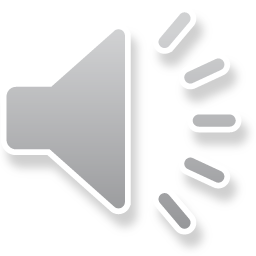 নির্বাচন 
১৯৭০
22
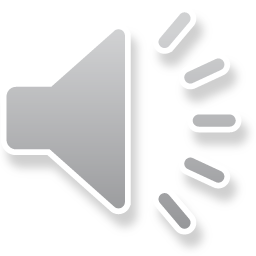 মূল্যায়ন
বঙ্গবন্ধুর শিক্ষা ও সংগ্রামী জীবন সম্পর্কে বলতে ও লিখতে দিয়ে।
23
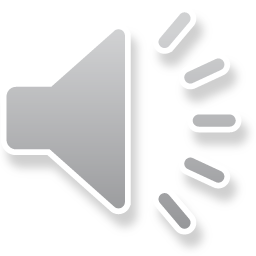 24
ধন্যবাদ
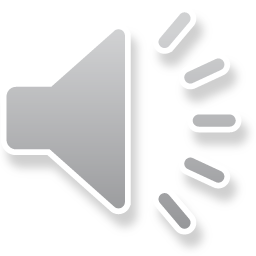